Урок 8.
«Юный экономист»
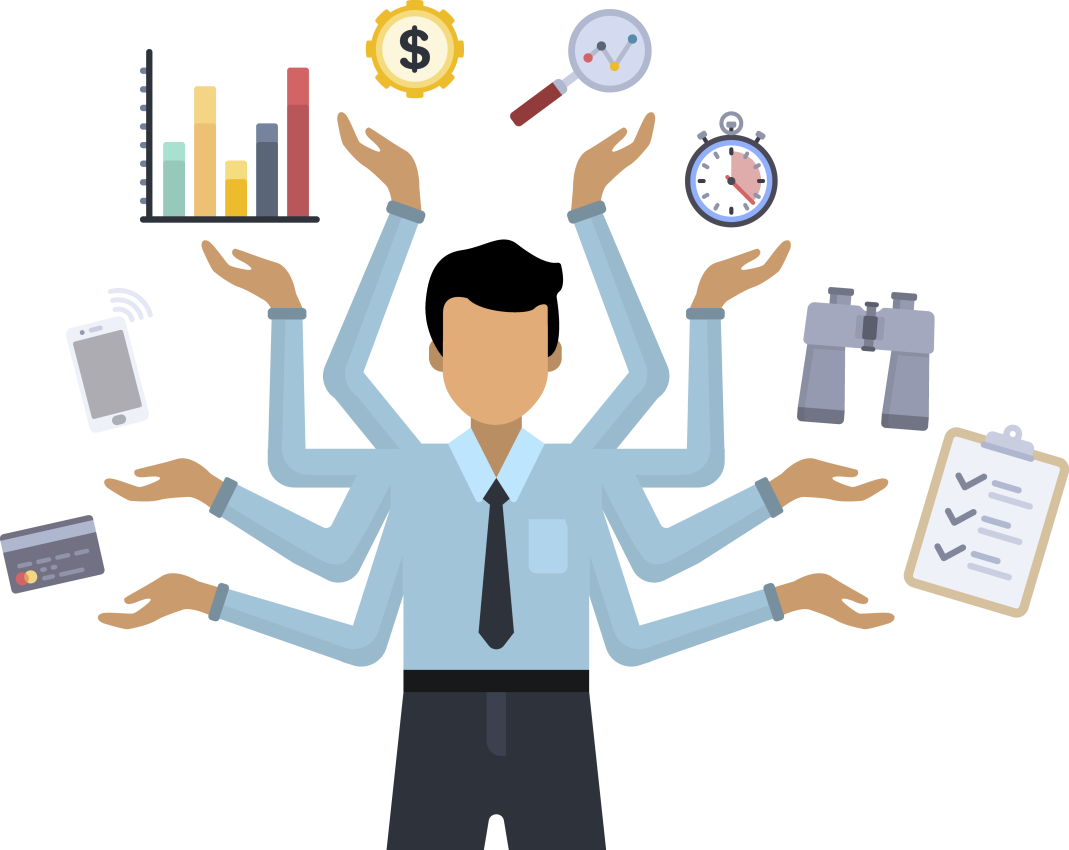 Выбери верное утверждение:
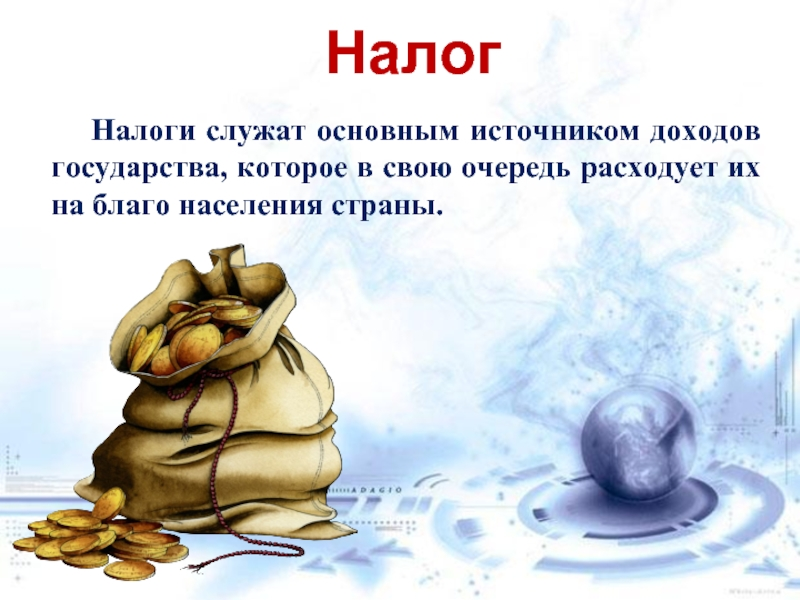 Найди неверное утверждение
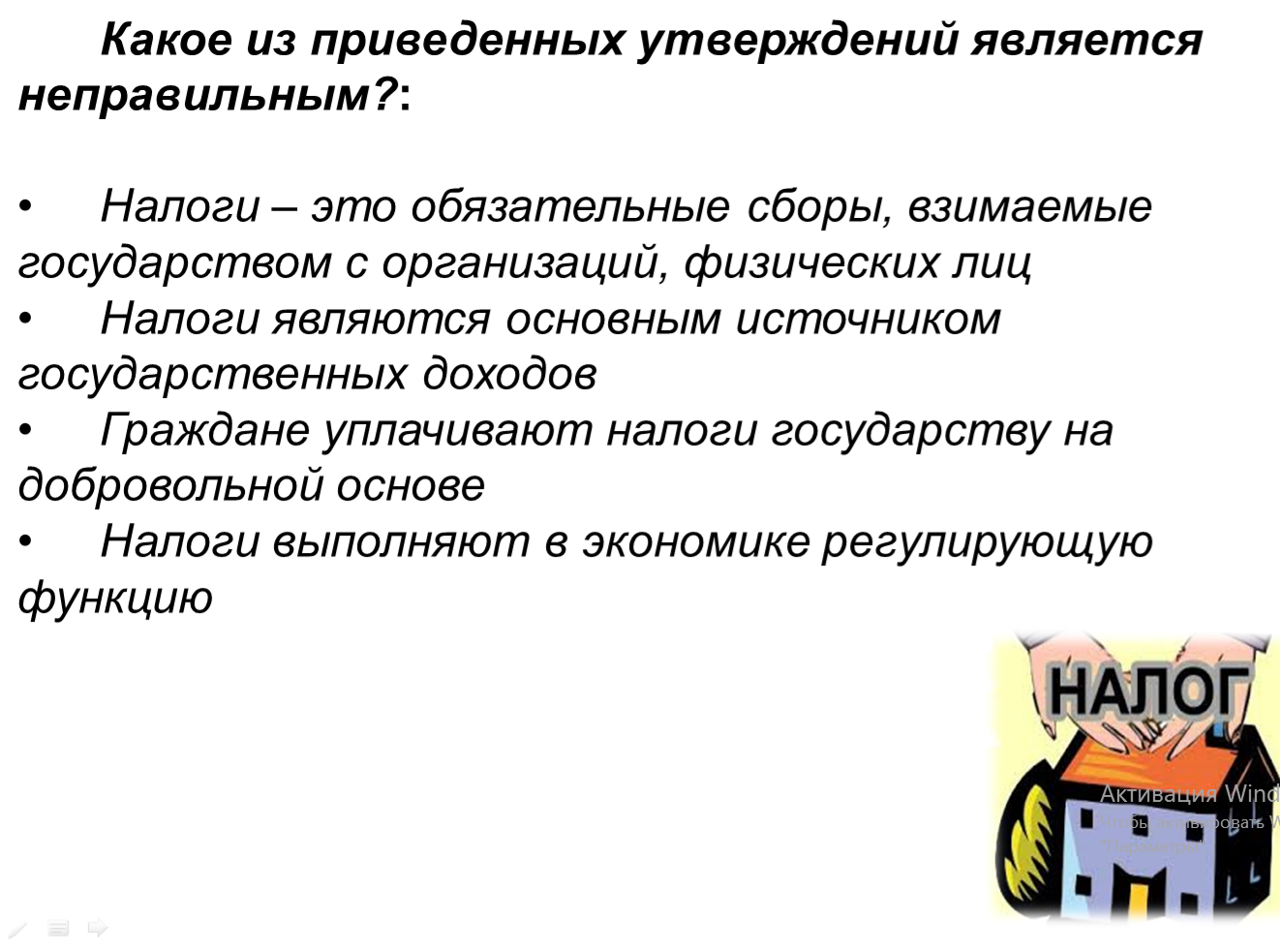 Из истории…
При Петре I был введен «Бородовой знак», металлический жетон с надписями: на одной стороне — «Деньги взяты», на другой: «Борода — лишняя тягота».
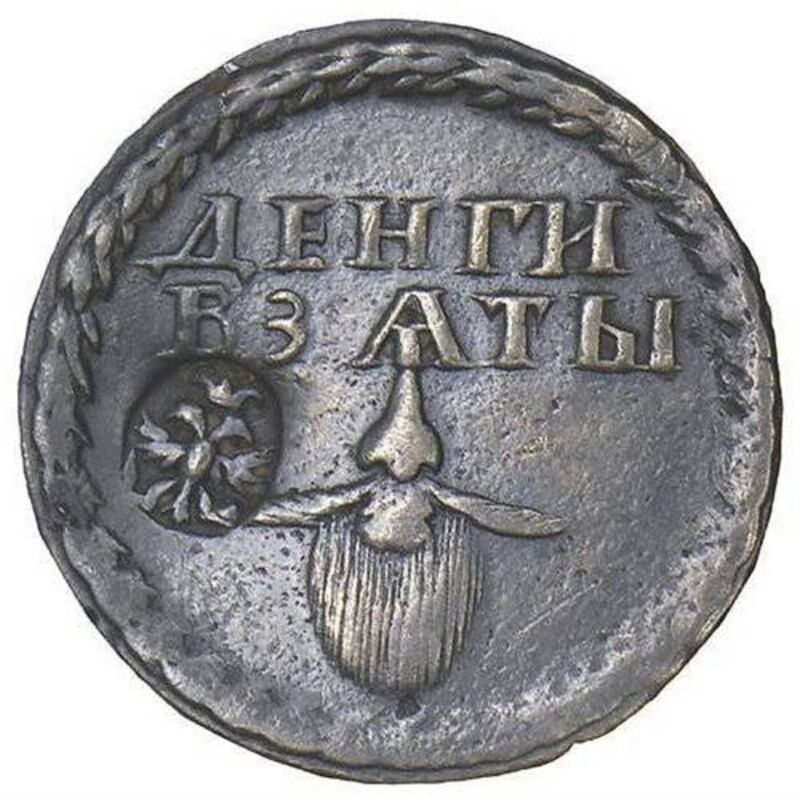 Во времена правления британского короля Уильяма III был введен налог на дома, в которых было больше шести окон.
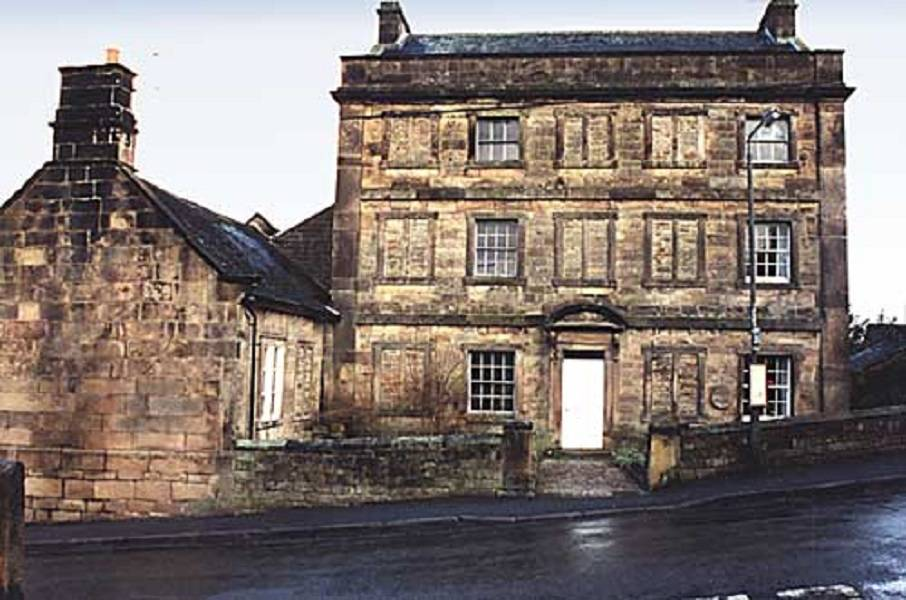 Самый известный налог в СССР - это налог на бездетность. Он был введен в 1941 г. с целью мобилизации дополнительных средств для оказания помощи многодетным матерям. Этот налог не имеет аналогов в истории и удерживался только в СССР и Монголии.
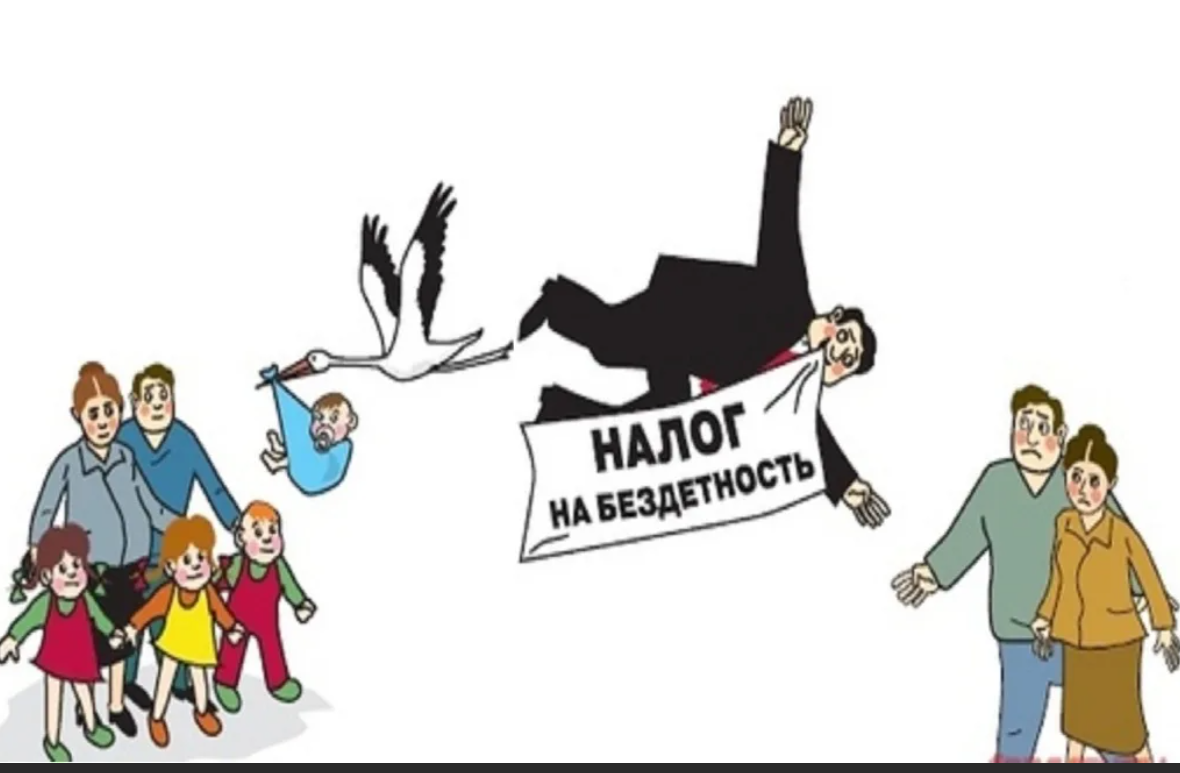 Налог на доходы физических лиц, налог на имущество, транспортный, земельный налог являются прямыми налогами, они взимаются с доходов и имущества конкретного человека, а их размер зависит от размера получаемого дохода и стоимости имущества. Но есть ещё налоги, которые государство берёт с нас только в том случае, когда мы покупаем товары или потребляем услуги. Эти налоги нам невидимы, так как входят в цену товара. Их уплачивает продавец. Такие налоги называют косвенными.
Виды:
Налог  на  прибыль.
Налоги  на  имущество.
Налоги  на  доход.
Ресурсные  платежи.
Виды:
Налог  на  добавленную  стоимость.
Акцизы.
Таможенные  пошлины.
Налог  на  операции с  ценными  бумагами.
Прямые налоги
взимаются с доходов и имуществ непосредственно с лиц, обязанных их выплачивать. Окончательный плательщик тот, кто получает доход, владеет имуществом и т.д. 

Например, получая зарплату или прибыль, человек платит соответственно налог на доходы физических лиц  или налог на прибыль. Прямые налоги обычно платят все граждане.
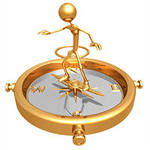 Косвенные налоги
это налоги на товары или виды деятельности. Окончательным плательщиком косвенных налогов выступает потребитель товара, но вносит их в казну не он, а продавец товара или услуги

Например, покупая книгу, мы уплачиваем 18% от её стоимости продавцу товара, но он обязан вернуть эту сумму в казну в качестве налога.

Косвенные налоги платят не все, а лишь потребители конкретного товара или услуги.
С 2022 года повышенный транспортный налог, или  так называемый  
налог на роскошь, будут платить только собственники автомобилей стоимостью 10 млн рублей и более. Для финального размера налога полученную цифру нужно умножить на 3 — это коэффициент роскоши для машин с ценником от 10 млн рублей.
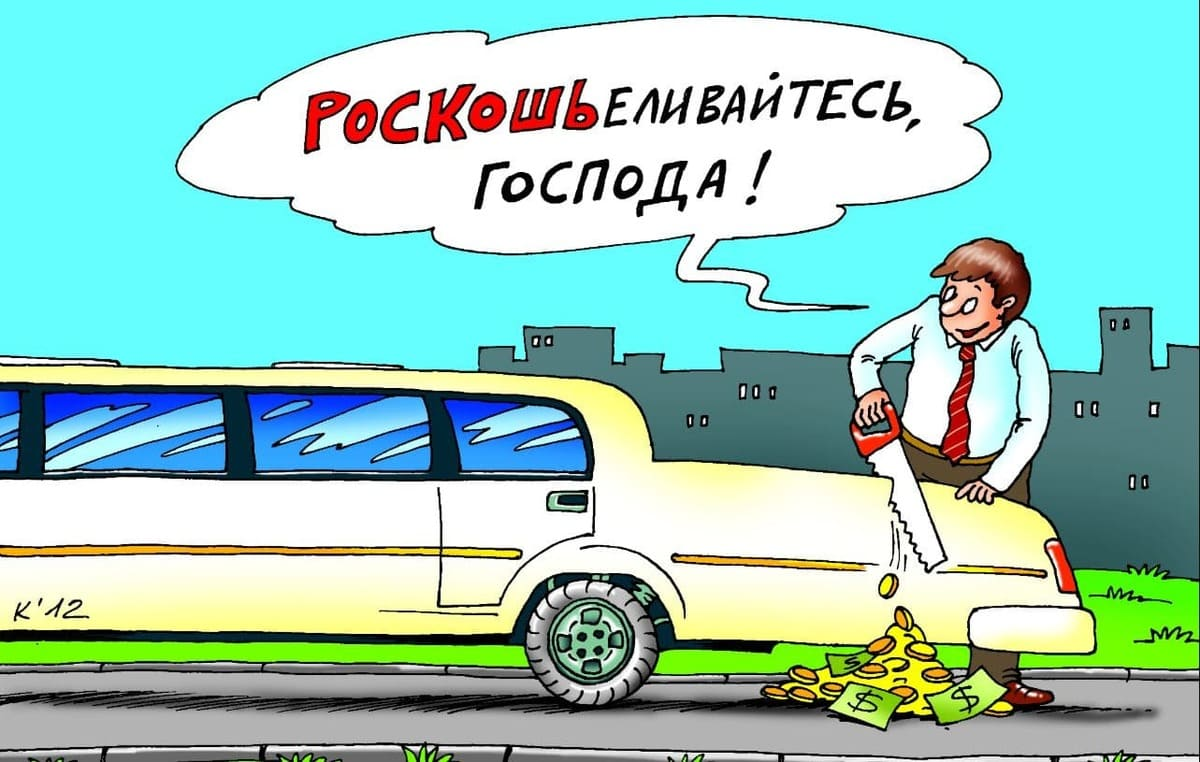 10 млн 400 тыс.рубAudi A8,  460 л.с.
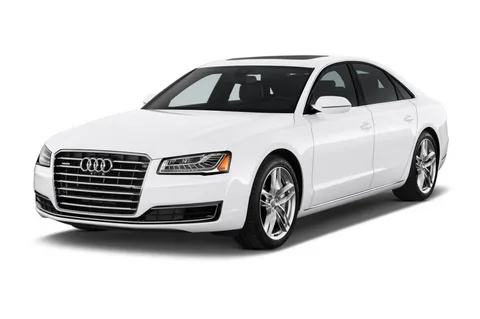 15 млн.700 тыс.рубBentley Continental GT, 635 л.с.
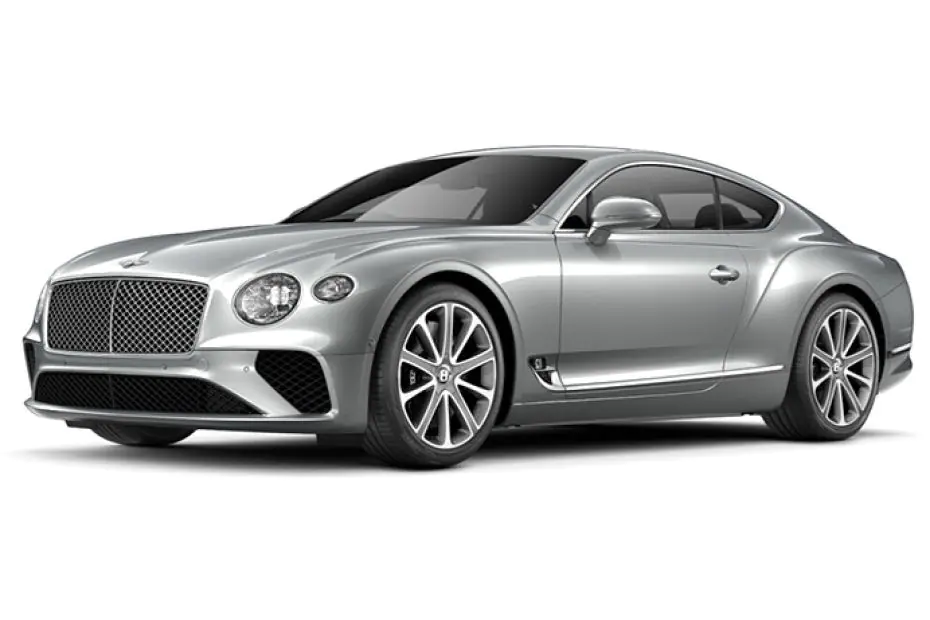 Налоговая система  должна быть:
 - справедливой,
понятной, 
удобной,
недорогой
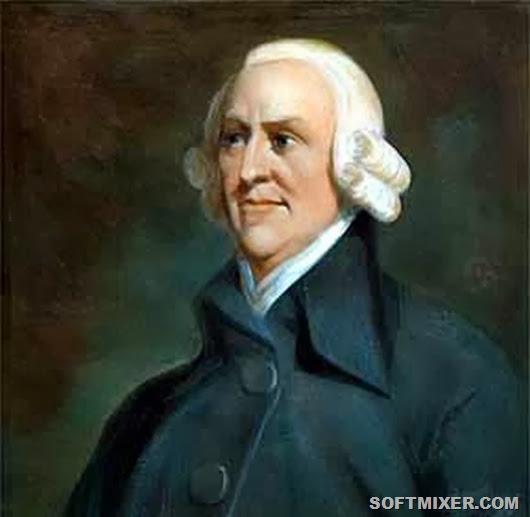 Адам Смит 
1723-1790
«Синквейн»
1- существительное
2- прилагательных
3-  глагола
4- Фраза-общий вывод
5 - Одно слово, существительное.
Пример синквейна по теме «Налоги»
1.Налоги2.Большие и добровольные3.Отчисляют, платят,помогают4.Налоги-паруса государства 5.Долг!
Домашнее заданиеРассчитать транспортный налог  на автомобиль, стоящий на сегодня более 10 млн. рублей.
Спасибо за урок!
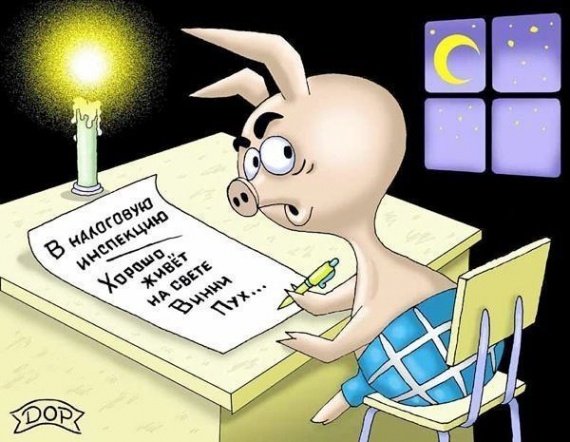